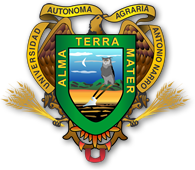 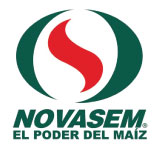 Universidad Autónoma Agraria Antonio Narro
Ingeniero Agrónomo en Producción.
FIT-499 PRÁCTICAS PROFESIONALES
Isaac Díaz Ruiz

Entidad Receptora: NOVASEM INNOVACIONES
Buenavista/Saltillo/Coahuila
27 de Noviembre de 2017
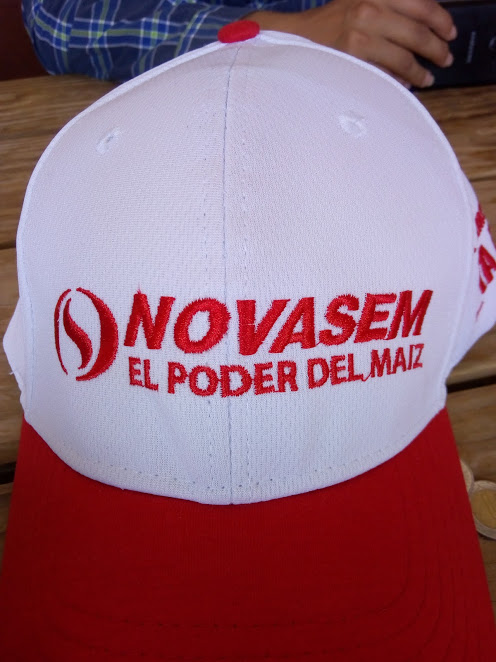 Descripción de la empresa receptora.
NOVASEM es una empresa 100% mexicana líder en el ámbito a nivel nacional dedicada a la producción, investigación, acondicionamiento y comercialización de híbridos de maíz.
Es una empresa fundada en 1996 en Ciudad Guzmán, Jalisco; en alianza con la compañía NK.
En 1999 NOVASEM cambia su ubicación a la cuidad de Guadalajara para estar más cerca de los principales mercados de semilla híbrida de maíz y desde entonces se ha dedicado a mejorar la calidad genética de sus productos
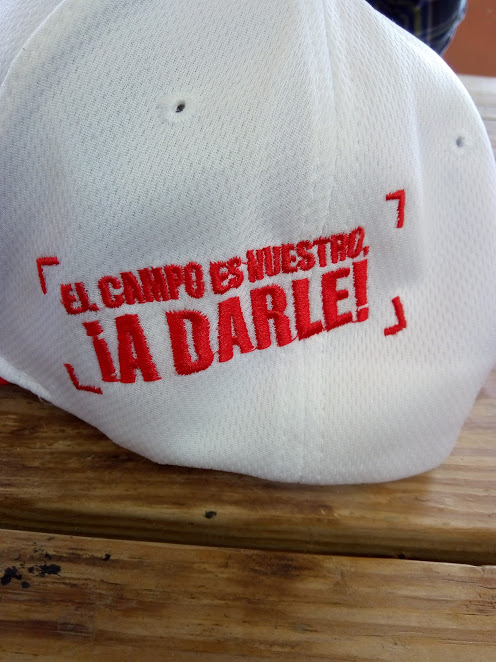 Objetivos específicos.
Obtener experiencia laboral.



Poner en práctica los conocimientos adquiridos en la institución.




Identificar las áreas de interés o posibles oportunidades de trabajo. 





Trabajar en equipo.
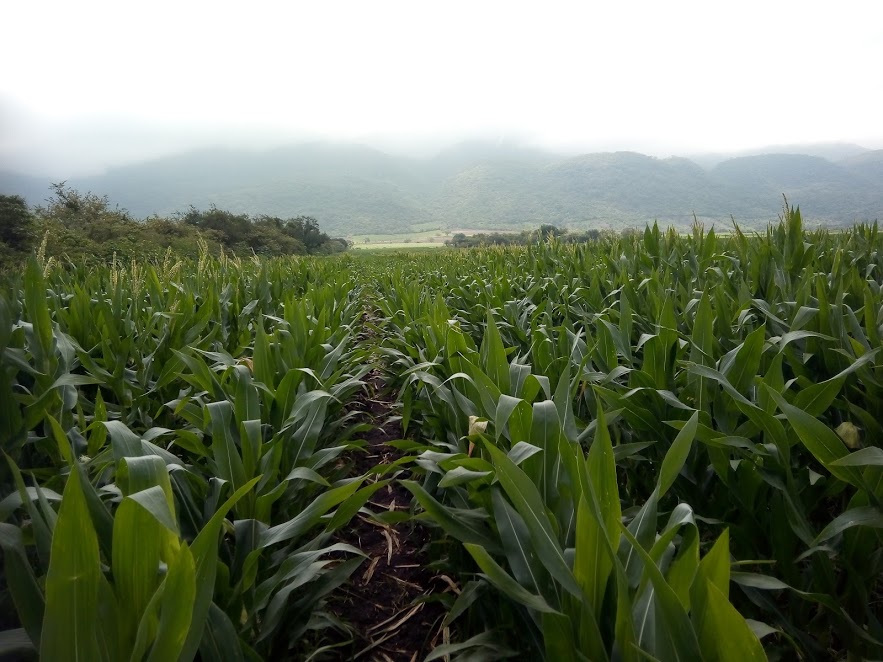 Descripción de actividades.
Recorrido por las parcelas de producción de semilla.
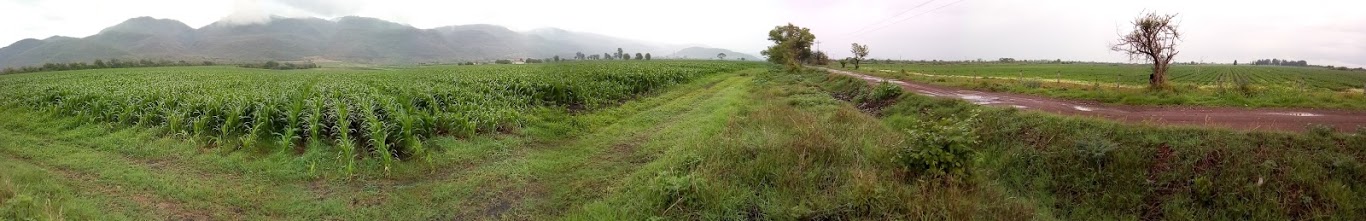 Descañuele, desmezcle y raleo
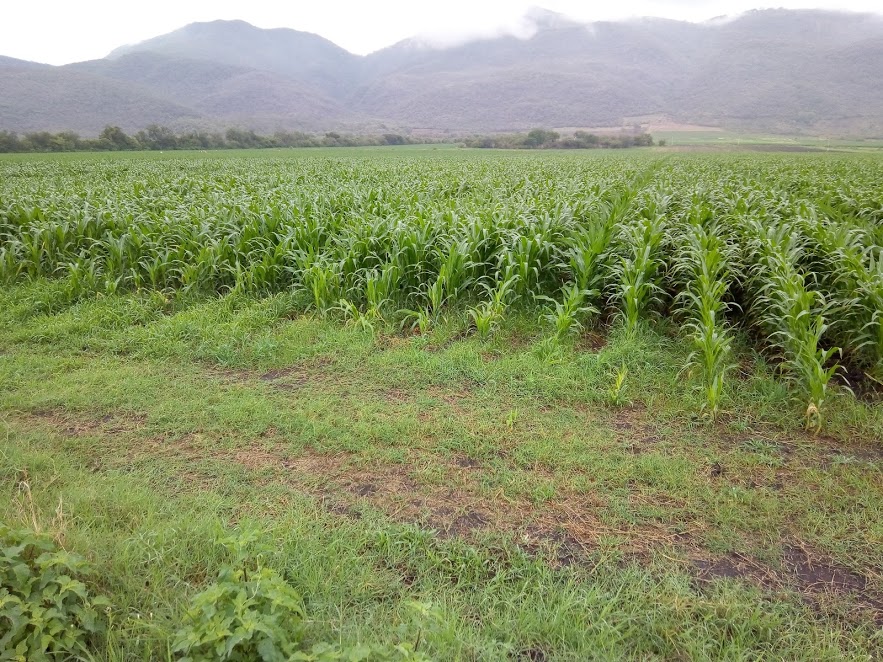 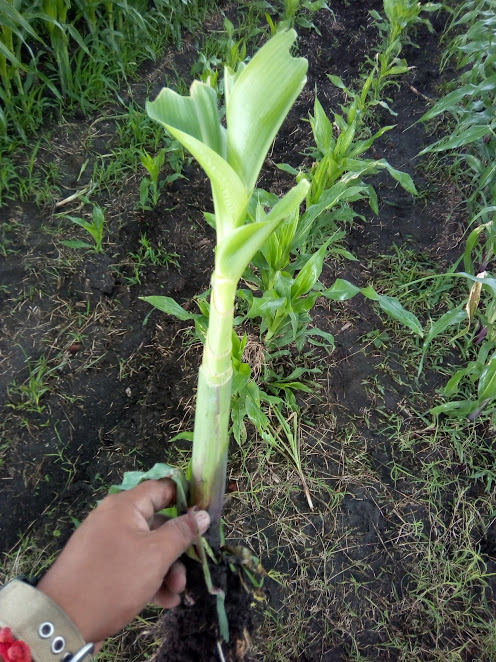 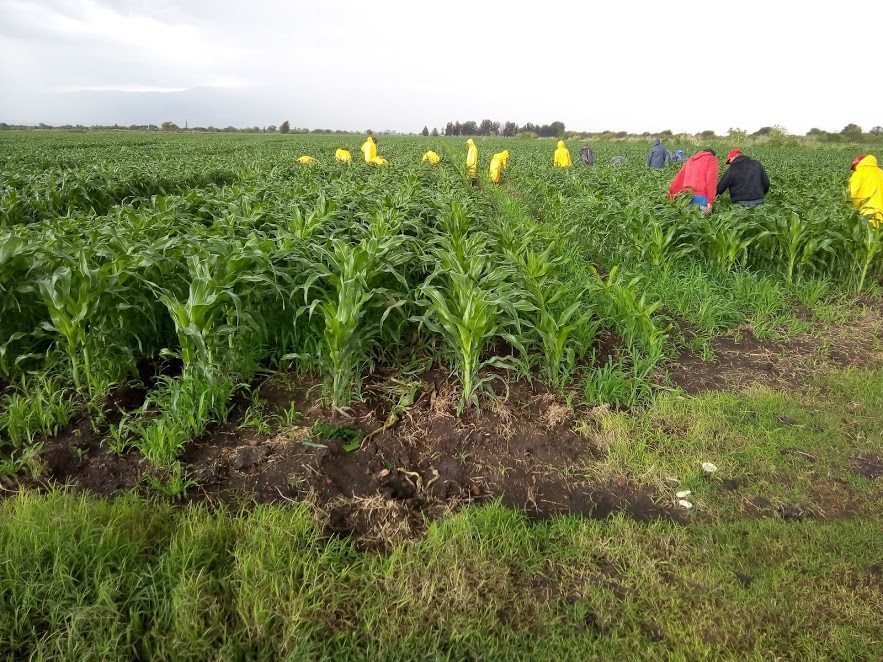 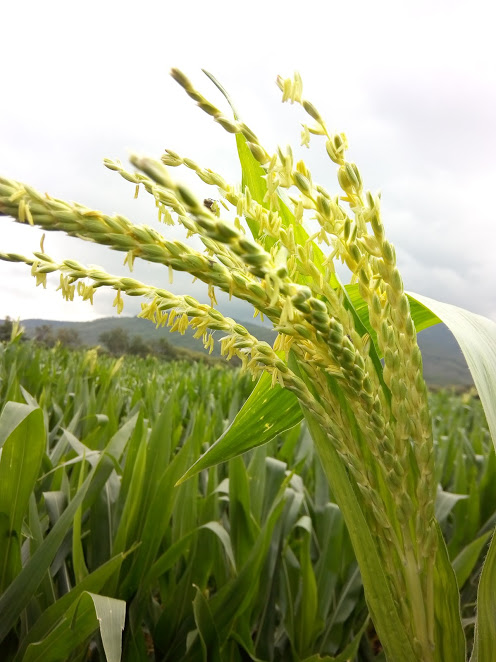 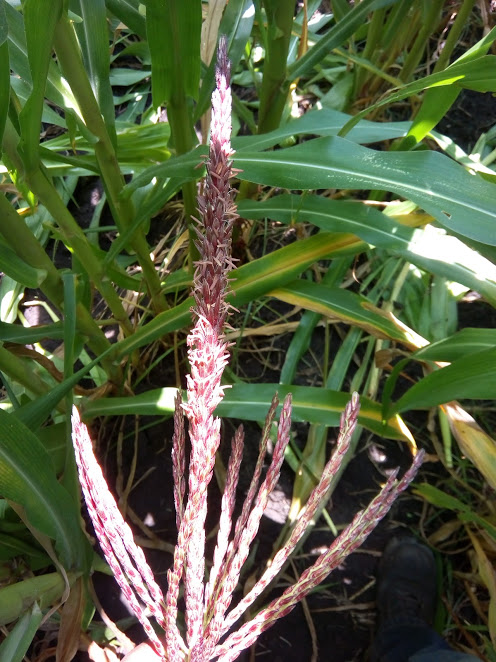 Siembra y desespigue.
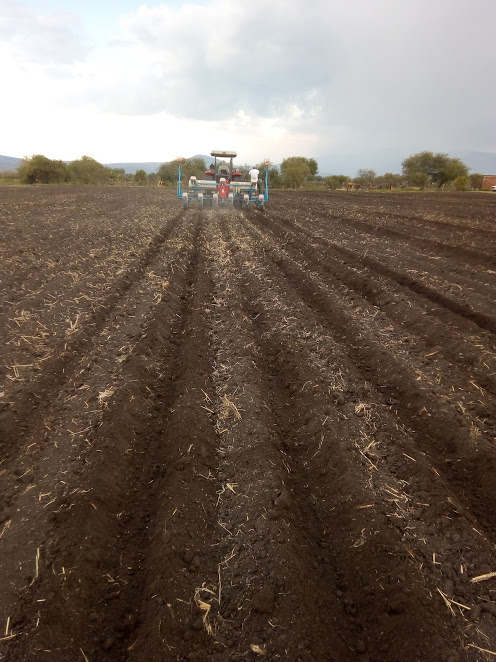 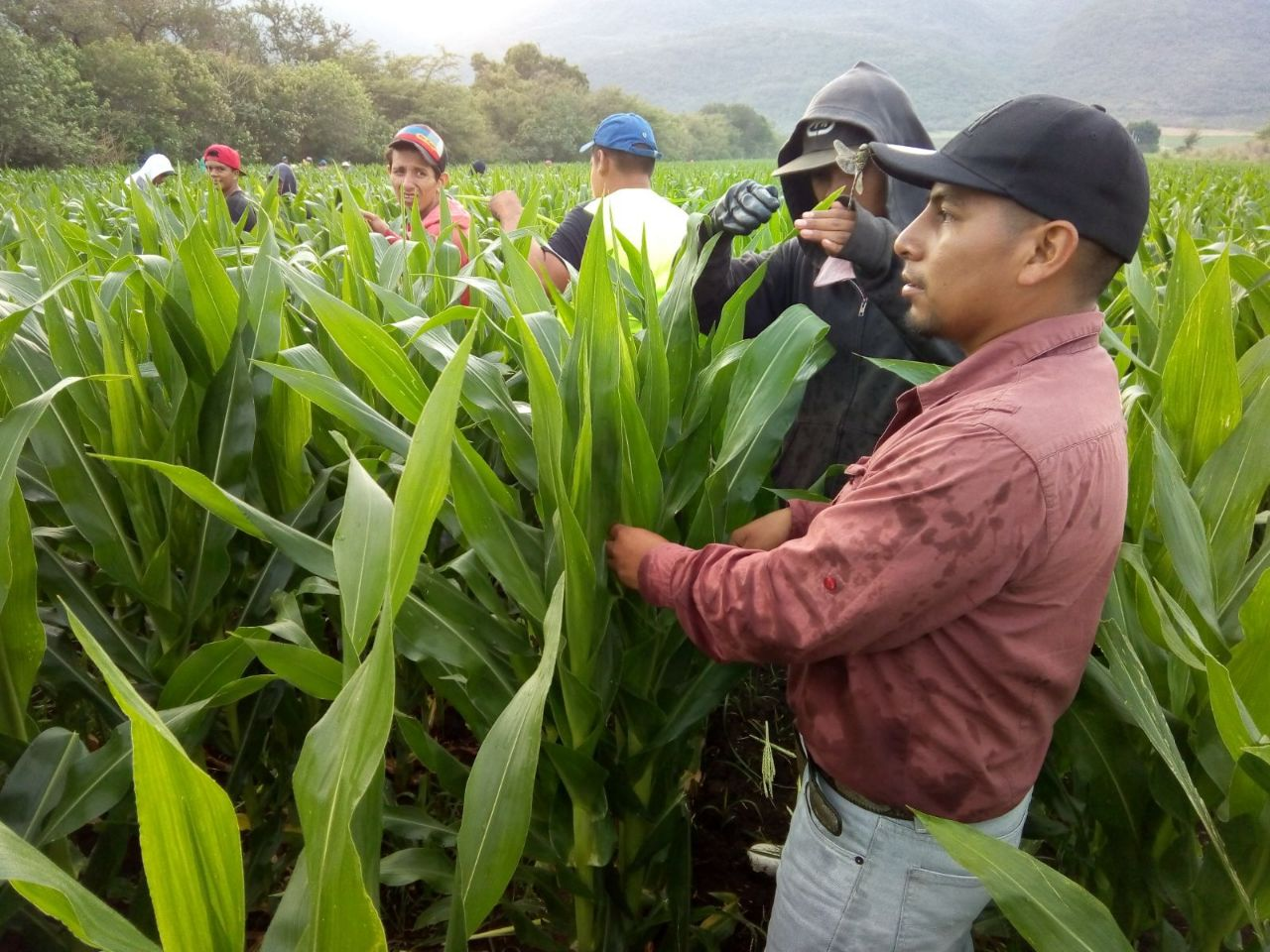 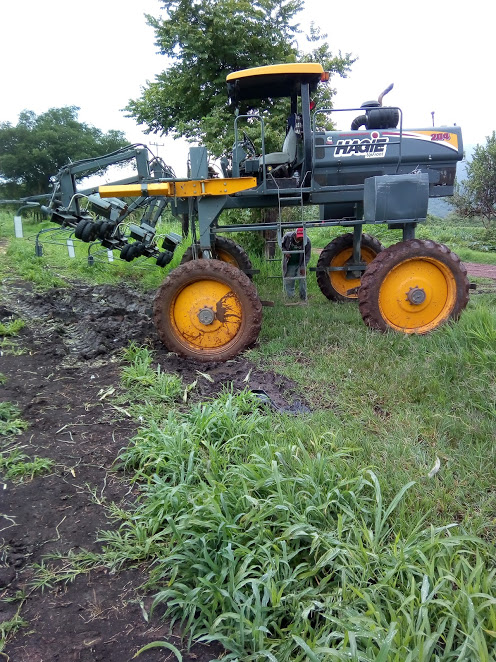 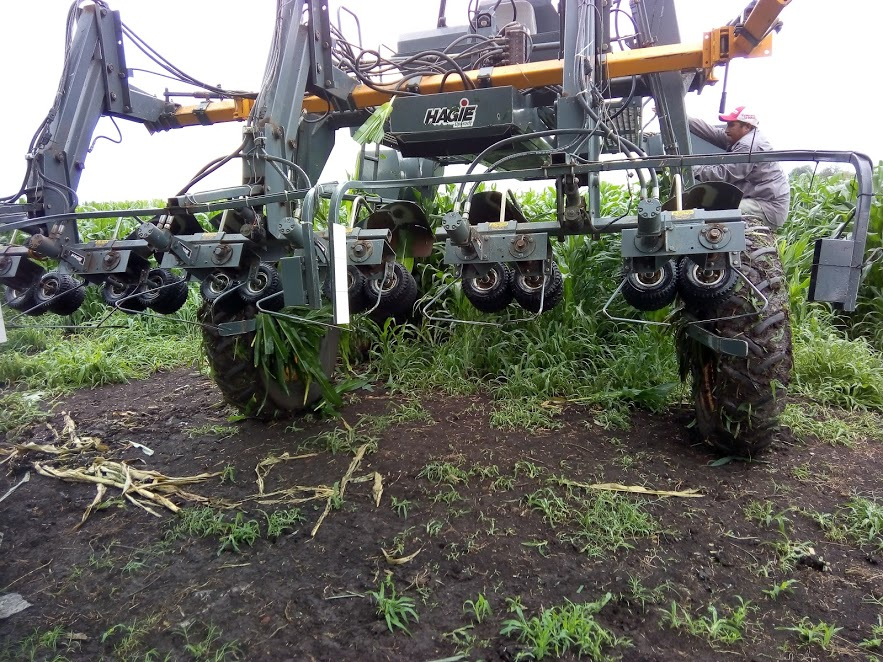 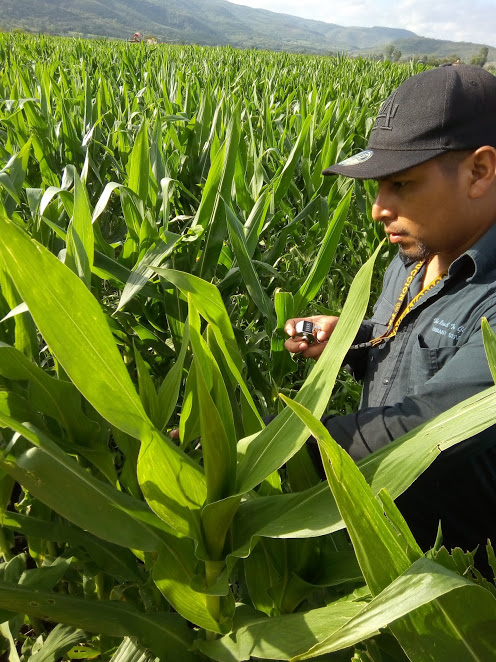 Conteos de floración.
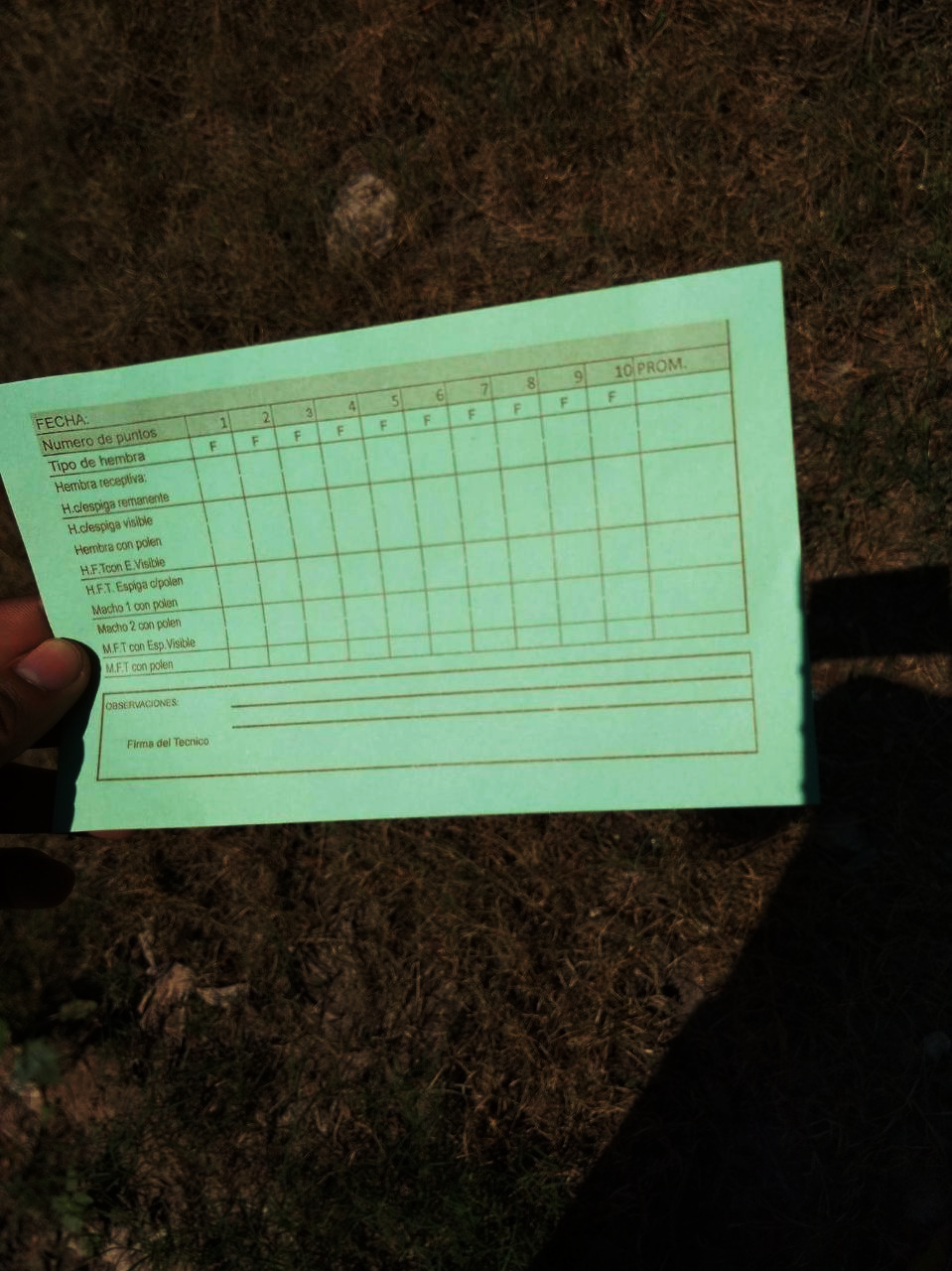 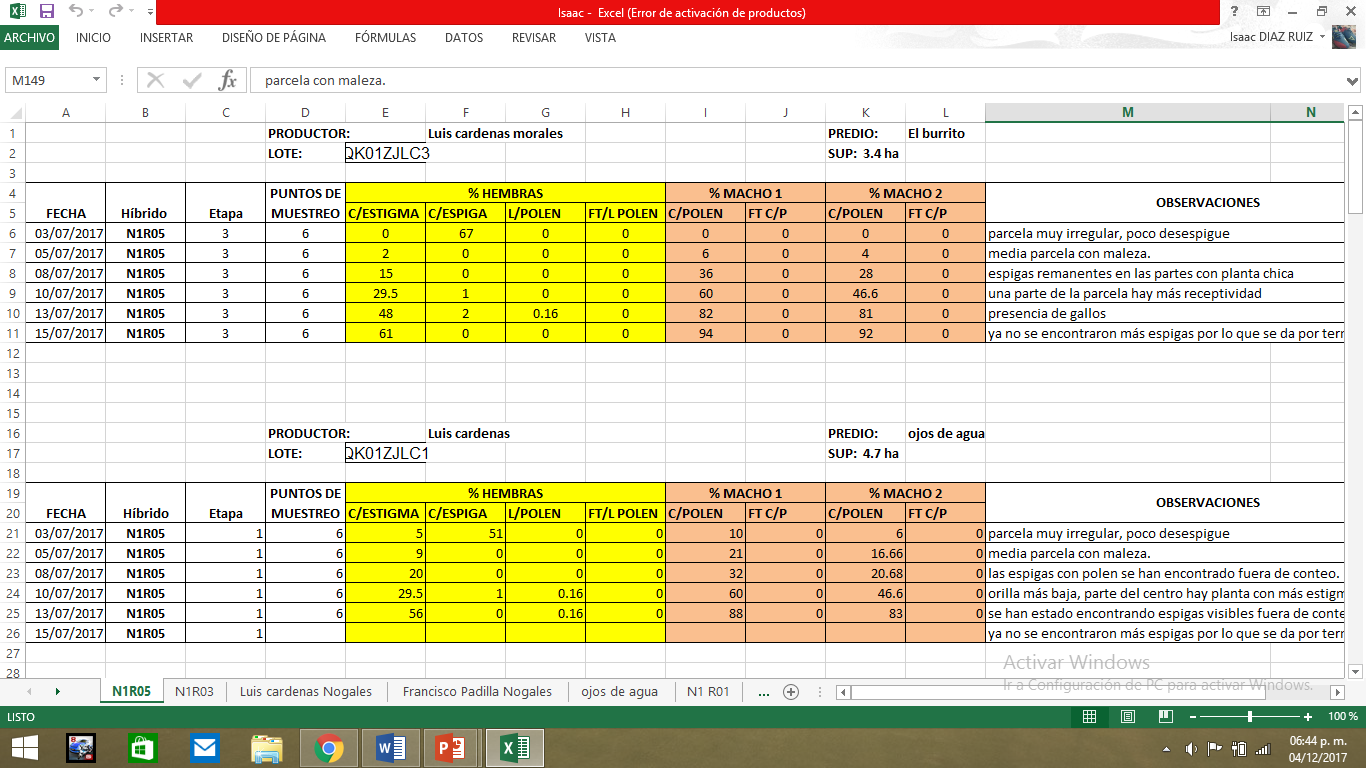 Aplicación de productos químicos.
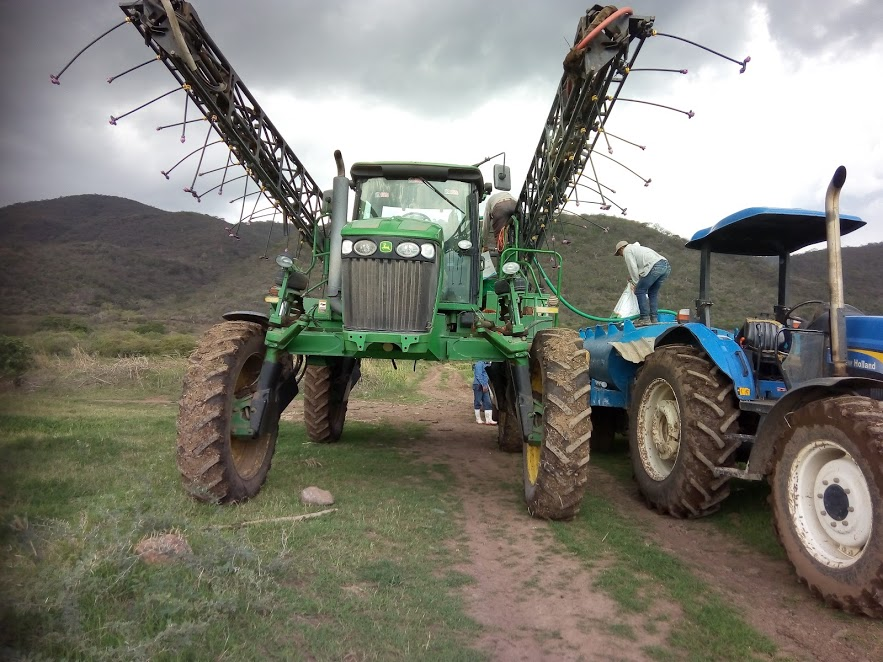 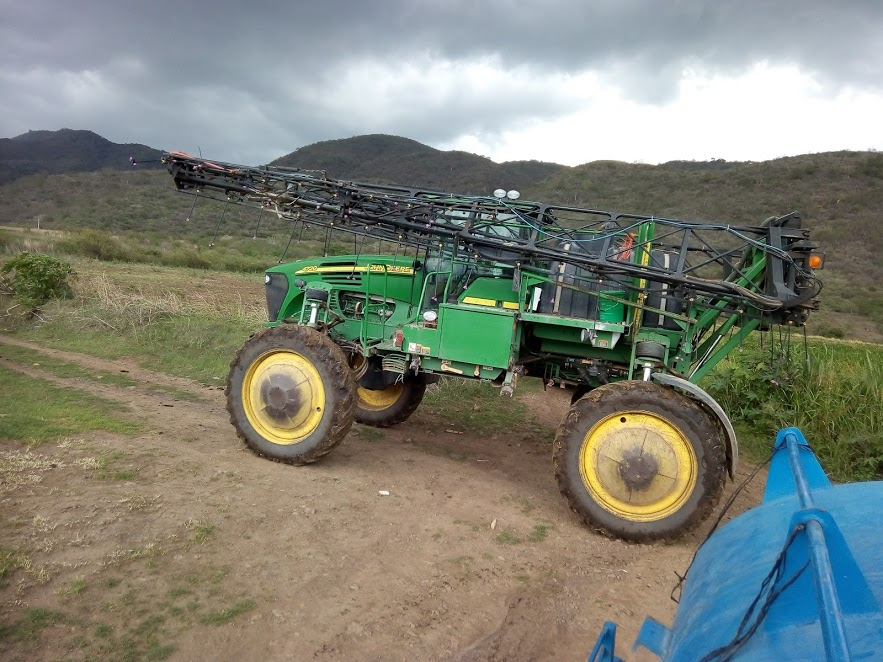 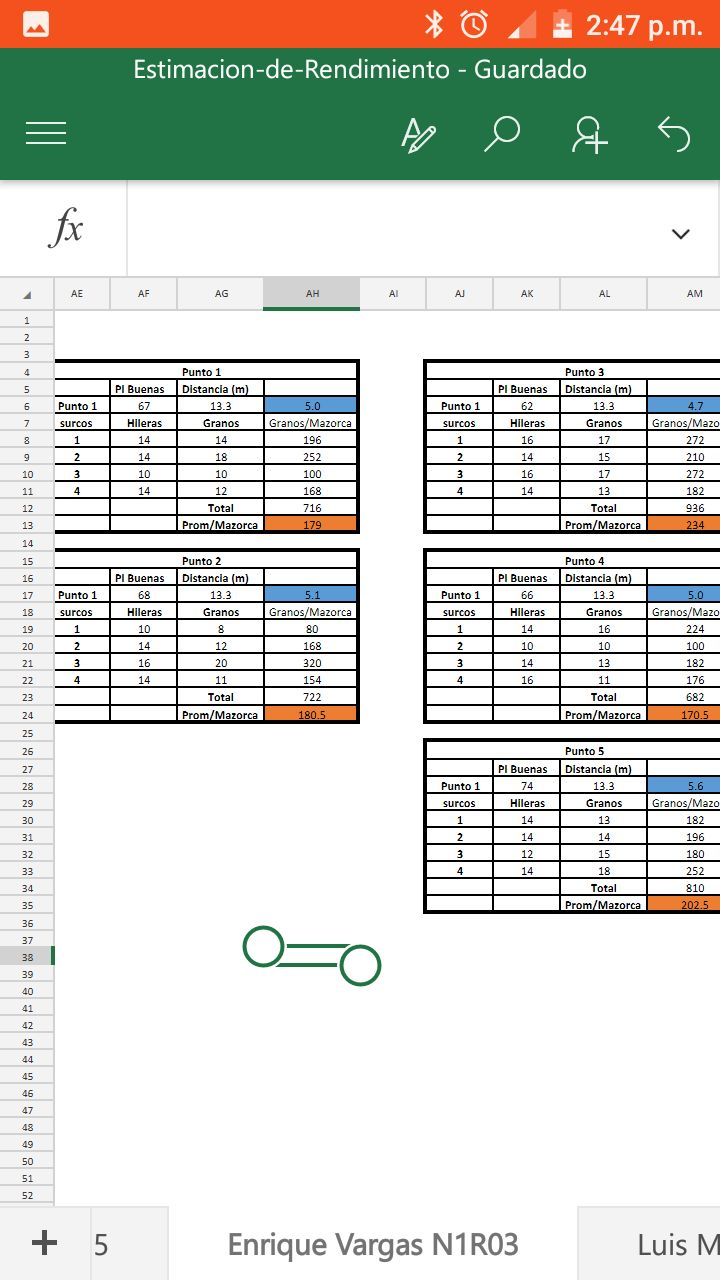 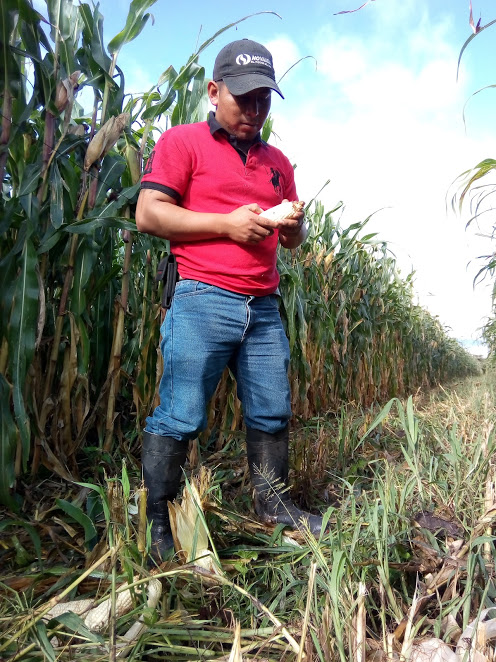 Estimados de rendimiento.
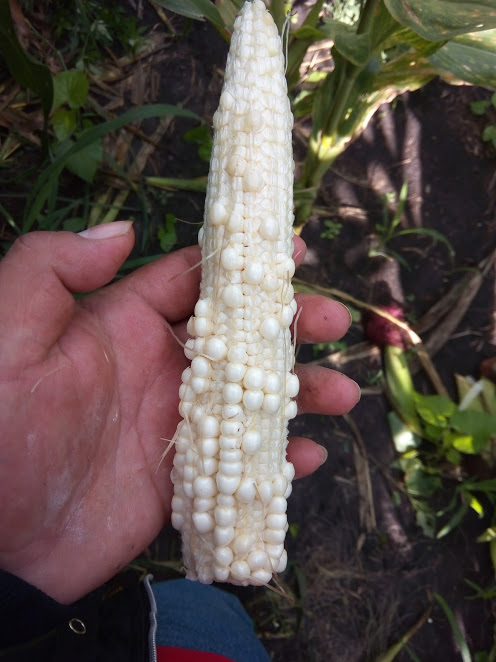 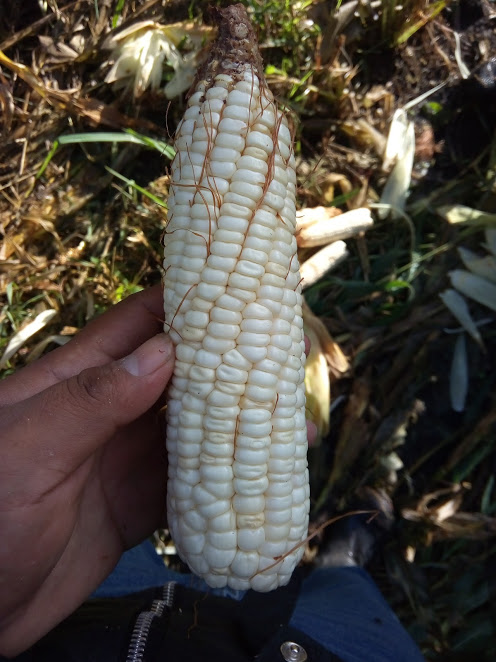 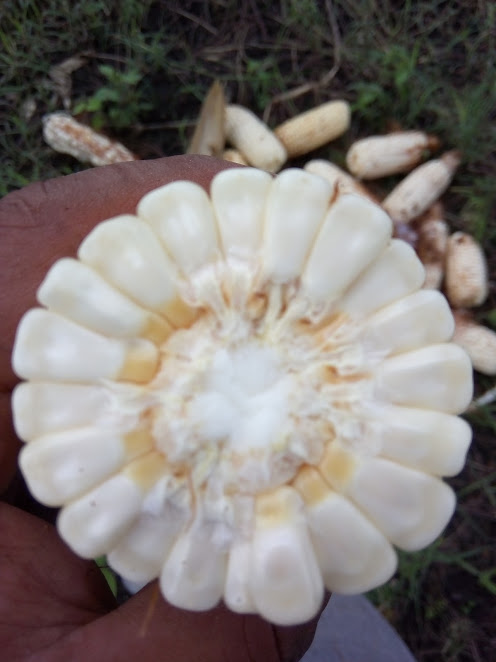 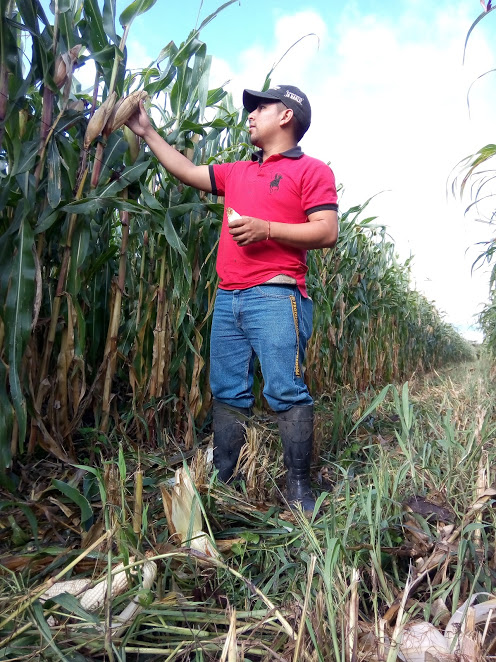 Áreas de conocimiento puestas en práctica.
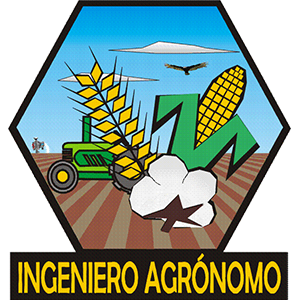 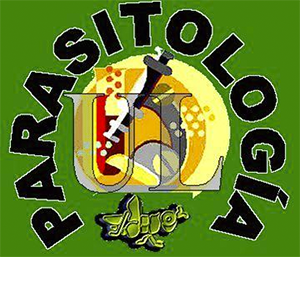 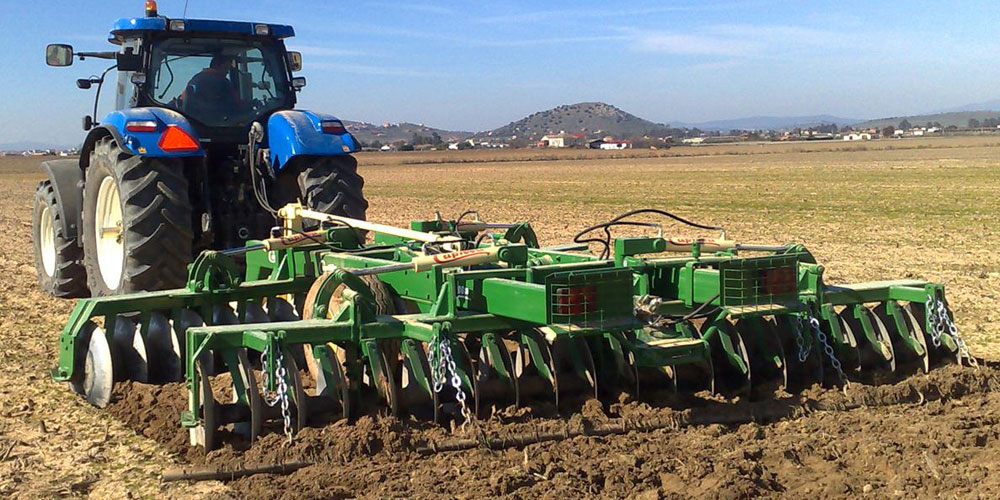 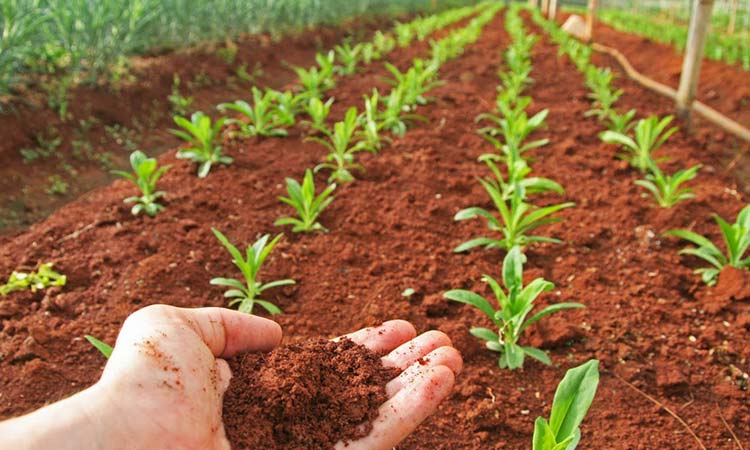 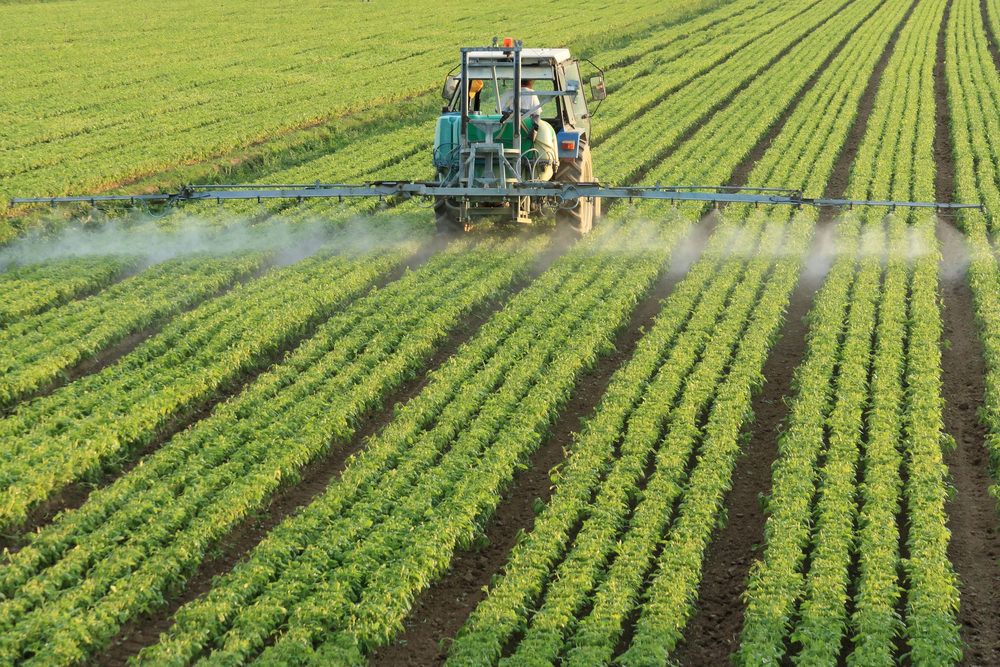 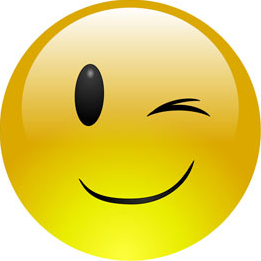 Autoevaluación.
Capaz.
 
Puntualidad en el trabajo.

Inteligente.
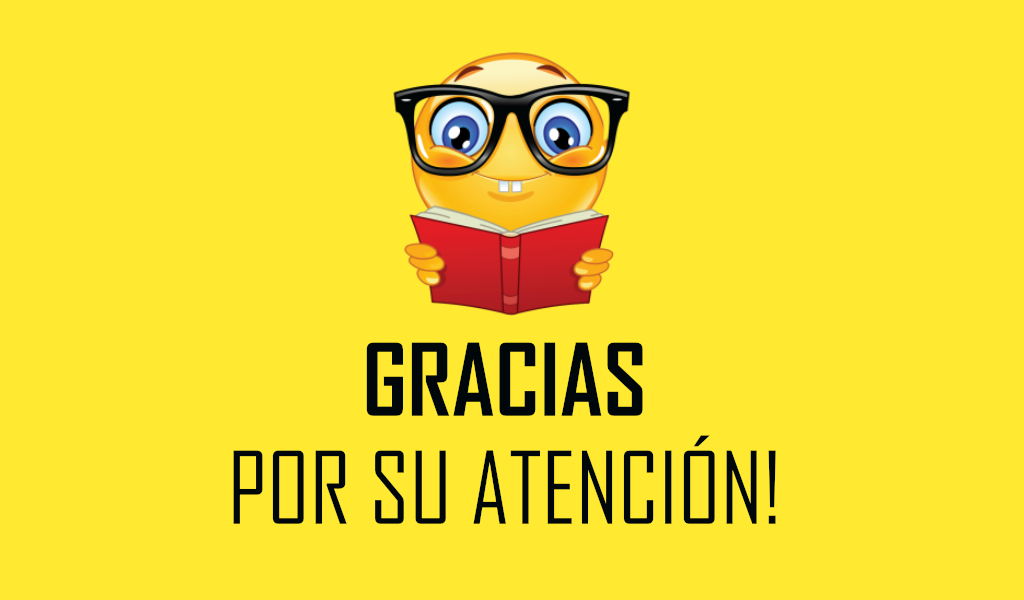